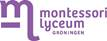 Doorstroom Havo 4
Voorlichting11 december 2019
Jeanette Rijswijk 
decaan MLG
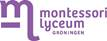 Montessori Lyceum Groningen
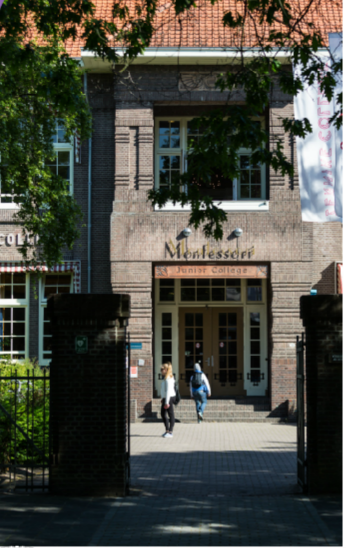 Open dagen:

Donderdag 30 januari: 
18.30 - 21:00
Zaterdag 1 februari:
10.00 - 13.00

Helperbrink 30 Groningen
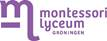 Overstap tl 4  havo 4
Minimaal 6,8 gemiddeld over 6 vakken
7 vakken
Een Havo pakket mogelijk is
Motivatie en aanwezigheid
Positief advies docententeam Teamleiding
Altijd een MBO back-up plan (inschrijven!  uitschrijven kan altijd nog)
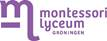 Het bouwpakket van een profiel
Gemeenschappelijk deel

Profieldeel 
Cultuur en maatschappij
Economie en maatschappij
Natuur en gezondheid
Natuur en techniek

Verplicht vrij deel
een extra vak
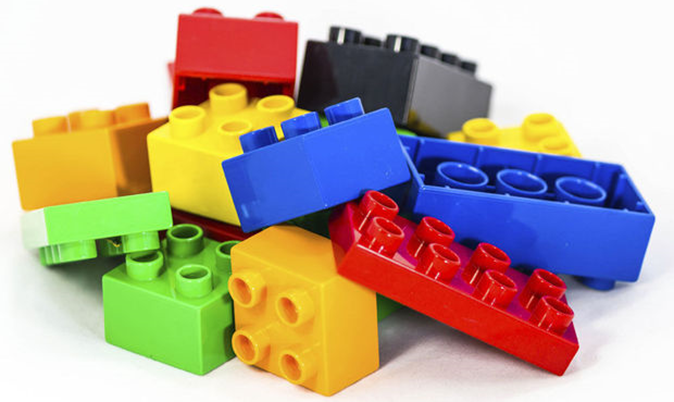 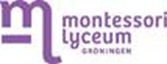 Gemeenschappelijk deel
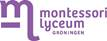 Het bouwpakket van een profiel
Gemeenschappelijk deel

Profieldeel 
Cultuur en maatschappij
Economie en maatschappij
Natuur en gezondheid
Natuur en techniek

Verplicht vrij deel
een extra vak
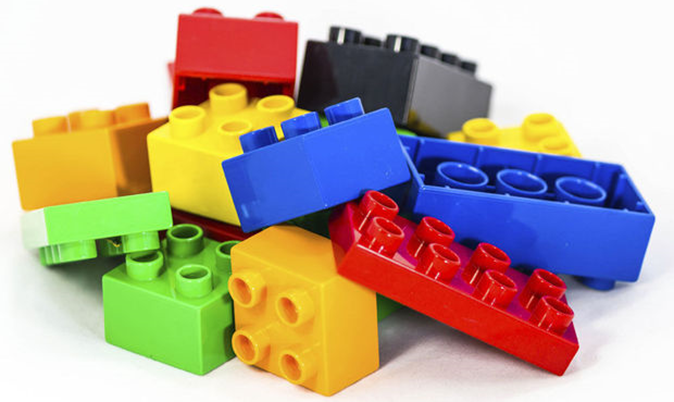 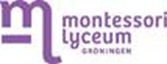 Cultuur en maatschappij
Interesses: Onderwijs, Cultuur, Sociaal, Talen, Vormgeving, Psychologie

Kwaliteiten: Inleven in anderen, Sociaal, Creatief, Luisteraar

Later: Leraar, Toerisme, Taal & cultuur, Maatschappelijk werk, psychologie/pedagogiek, grafisch design
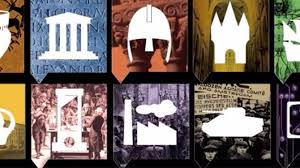 Cultuur en maatschappij
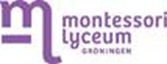 D
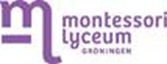 Economie en maatschappij
Interesses: Reclame, Organiseren, Communicatie, Cijfers, Management, Adviseren

Kwaliteiten: Planner, Leider, Zorgvuldig, Overtuigend

Later: Bedrijfskunde, Recht, Marketing, Personeel, Communicatie, Bestuurskunde
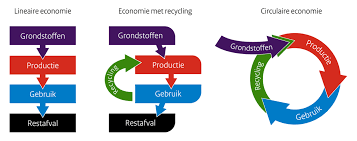 Economie en maatschappij
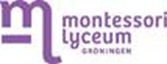 Natuur en gezondheid
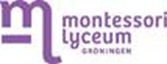 Interesses: Planten & dieren, Werking van het lichaam, Gezondheid, Laboratorium, Onderzoeken

Kwaliteiten: Betrouwbaar, Doener, Zorgvuldig, Inleven in anderen

Later: Milieukundige, Fysiotherapie, Verpleegkunde, Voedingsmiddelen technoloog, Dierenarts, Mondzorg
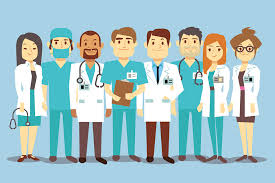 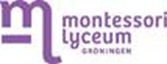 Natuur en gezondheid
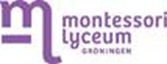 Natuur en techniek
Interesses; Robotica, Chemie, 3D Ontwerp, Programmeren, Elektronica, Ontwerpen

Kwaliteiten: Probleemoplosser, Zorgvuldig, Creatief, Handig

Later: Chemisch analist, Ingenieur, IT-specialist, Bouwkundige, Natuurkundige, Kunstmatige Intelligentie
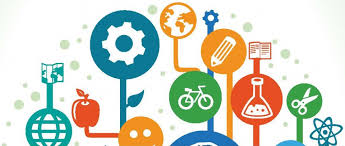 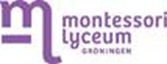 Natuur en techniek
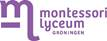 Het bouwpakket van een profiel
Gemeenschappelijk deel

Profieldeel 
Cultuur en maatschappij
Economie en maatschappij
Natuur en gezondheid
Natuur en techniek

Verplicht vrij deel
een extra vak
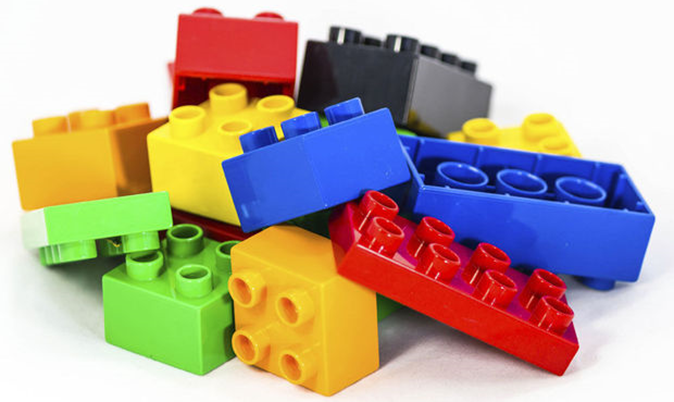 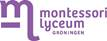 Verplicht vrij deel
één van de andere (profiel)vakken van de keuzekaart

Let op onmogelijke combinaties op de keuzekaart

Ook is Bewegen Sport Maatschappij is mogelijk (hoort niet bij bepaald profiel)
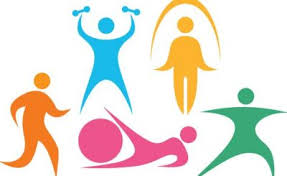 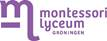 www.studiekeuze123.nl/van-profiel-naar-studie
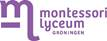 Hoe nu kiezen?
Rekening houden met de eisen van vervolgopleiding
Kies vakken waarmee je ook je diploma kunt halen, vakken die je leuk vindt
Kies breed wanneer je het nog niet precies weet
Kom naar de profielvakken carrousel 6 februari op de Helper Brink
Wil je na de Havo nog Vwo doen kies dan sowieso Duits en Wiskunde
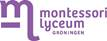 Keuzeproces
Informatieavond doorstroom Havo 4 (11 december)

Uiterlijk 16 januari formulier doorstroom inleveren bij mevr. A. Buijsman, decaan tl

Profielkeuze vakkencarrousel 6 februari 2020 HB

Bespreken keuzekaart met decanen medio februari 
Deadline inleveren profielkeuzekaart 4 maart bij mevr. Atie Buijsman, decaan TL
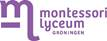 Uitslag!
Uitslag Eerste Tijdvak: woensdag 10 juni 2020
Is de 6,8 gemiddeld gehaald op de 6 vakken

Of geslaagd met 7 vakken

Belangrijk: ook opgeven voor een MBO-opleiding voor 1 april a.s. …
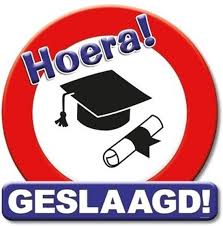 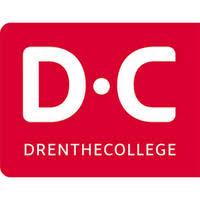 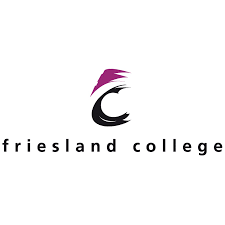 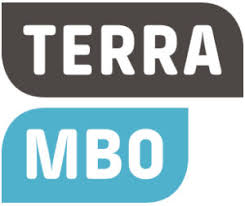 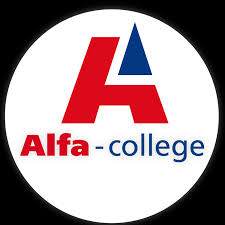 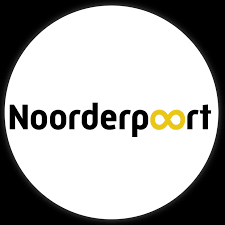 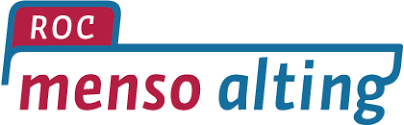 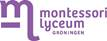 Vragen?
Decaan MLG
j.rijswijk@o2g2.nl
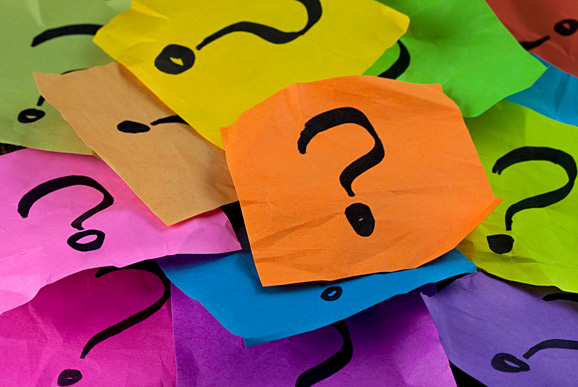